S2t matrix
Min Huang
11/23/2011
Target (1)  sieve (2)
Removed the linear correlation: txfit = a + b*x2; pyfit = a + b*y2. θ2 -= txfit, φ2 -= pyfit.
θ1 = a1+ b1*x2, φ1 = a2+b2*y2
    x1=a3+b3* θ2, y1=a4+b4* φ2
Obtained a1, b1,… for 1, 2 and 3 GeV
a1, b1 are of inverse relation to momentum
a2, b2 are treated as constant.
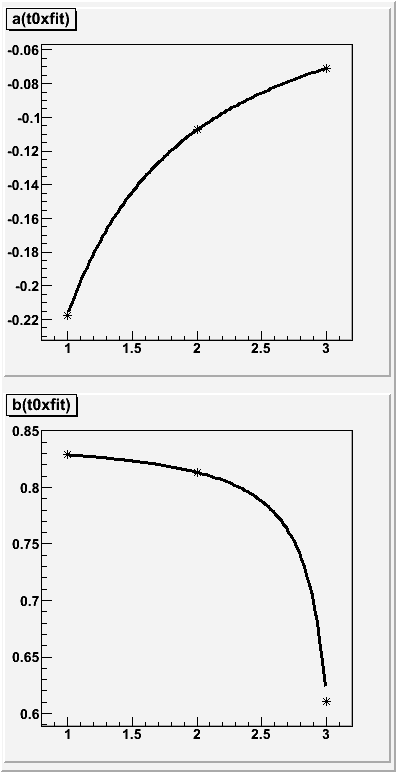 Interpolation
4 GeV:



1.7 GeV
Interpolation
When momentum is smaller than 1 GeV (tried 0.5, 0.8 GeV), the results of θ1 are bad
θ1 gets larger that θ      tan(θ) is not good enough now